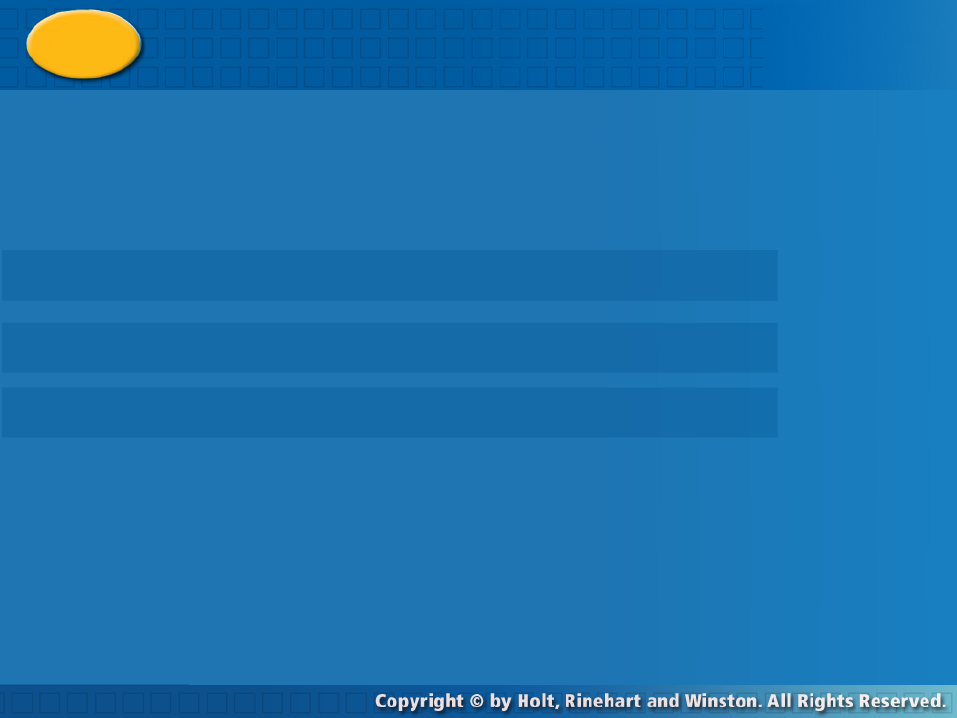 10-8
Spheres
Warm Up
Lesson Presentation
Lesson Quiz
Holt Geometry
Warm Up
Find each measurement.


1. the radius of circle M if the diameter is 25 cm

2. the circumference of circle X if the radius is 	42.5 in.

3. the area of circle T if the diameter is 26 ft	

4. the circumference of circle N if the area is 	625 cm2
12.5 cm
85 in.
169 ft2
50 cm
Objectives
Learn and apply the formula for the volume of a sphere.
Learn and apply the formula for the surface area of a sphere.
A sphere is a three dimensional circle.

A radius of a sphere connects the center of the sphere to any point on the sphere.
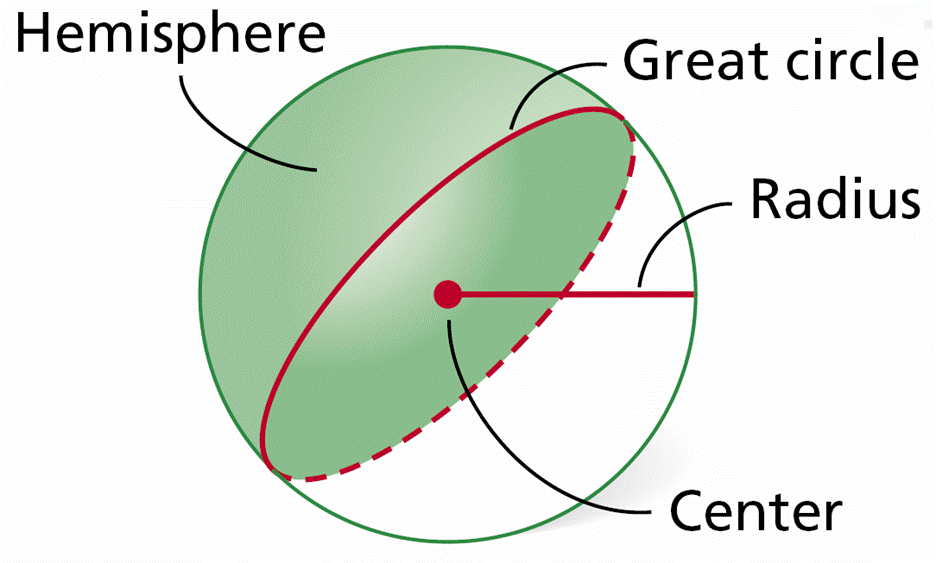 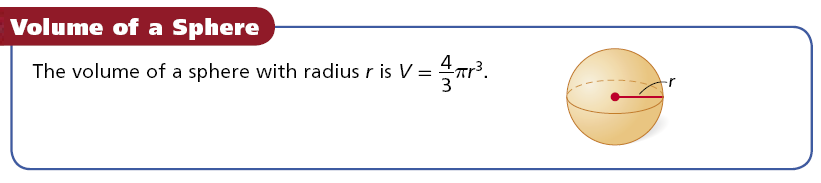 Example 1A: Finding Volumes of Spheres
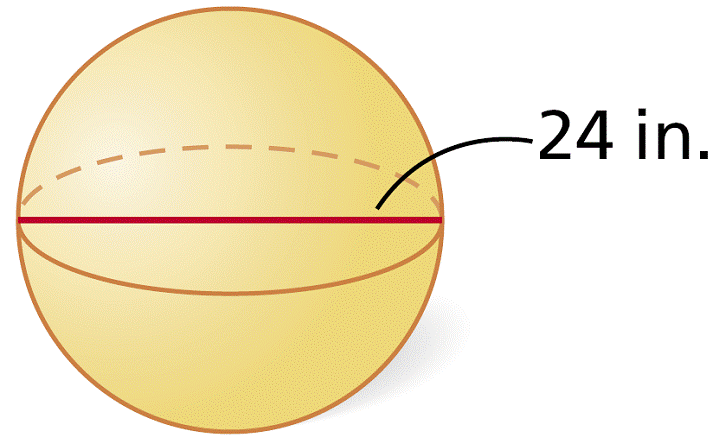 Find the volume of the sphere. Give your answer in terms of .
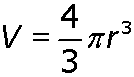 Volume of a sphere.
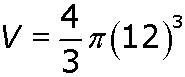 = 2304 in3
Simplify.
Example 1B: Finding Volumes of Spheres
Find the diameter of a sphere with volume 36,000 cm3.
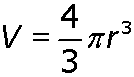 Volume of a sphere.
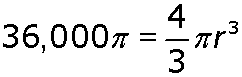 Substitute 36,000 for V.
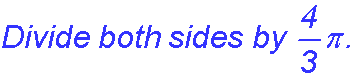 27,000 = r3
r = 30
Take the cube root of both sides.
d = 60 cm
d = 2r
Example 1C: Finding Volumes of Spheres
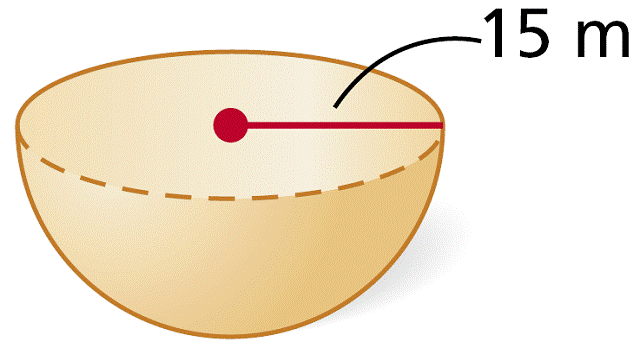 Find the volume of the hemisphere.
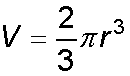 Volume of a hemisphere
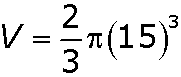 Substitute 15 for r.
= 2250 m3
Simplify.
Check It Out! Example 1
Find the radius of a sphere with volume 2304 ft3.
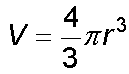 Volume of a sphere
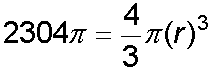 Substitute for V.
r = 12 ft
Simplify.
Example 2: Sports Application
A sporting goods store sells exercise balls in two sizes, standard (22-in. diameter) and jumbo (34-in. diameter). How many times as great is the volume of a jumbo ball as the volume of a standard ball?
jumbo ball:
standard ball:
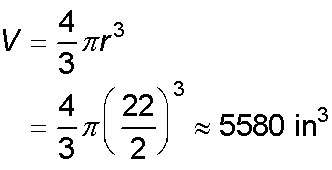 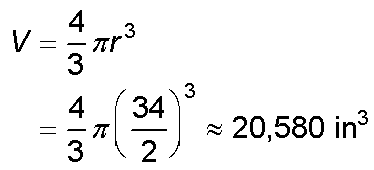 A jumbo ball is about 3.7 times as great in volume as a standard ball.
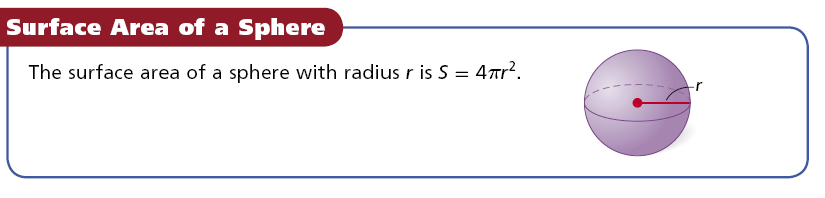 Example 3A: Finding Surface Area of Spheres
Find the surface area of a sphere with diameter 76 cm. Give your answers in terms of .
S = 4r2
Surface area of a sphere
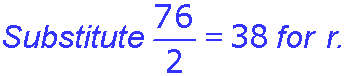 S = 4(38)2 = 5776 cm2
Example 3B: Finding Surface Area of Spheres
Find the volume of a sphere with surface area 324 in2. Give your answers in terms of .
S = 4r2
Surface area of a sphere
Substitute 324 for S.
324 = 4r2
r = 9
Solve for r.
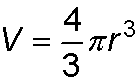 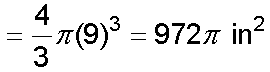 Substitute 9 for r.
The volume of the sphere is 972 in3.
Example 3C: Finding Surface Area of Spheres
Find the surface area of a sphere with a great circle that has an area of 49 mi2.
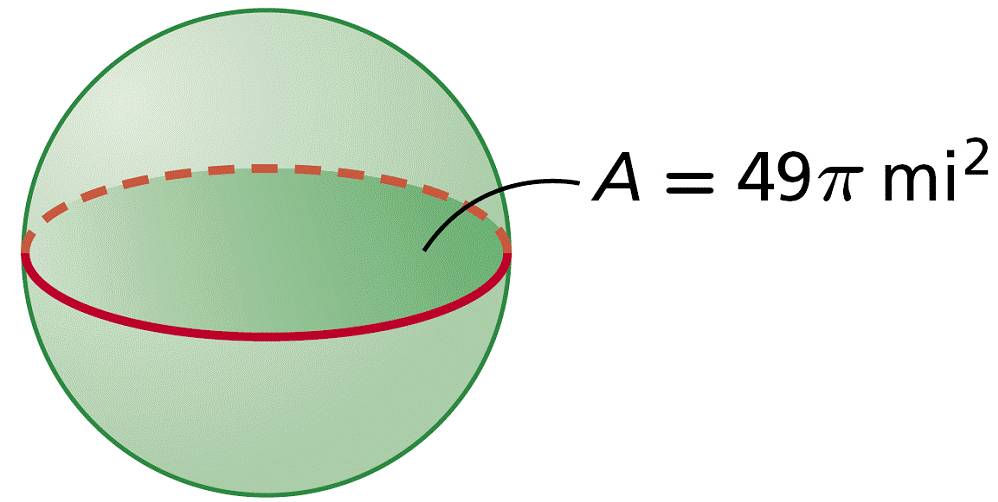 A = r2
Area of a circle
Substitute 49 for A.
49 = r2
r = 7
Solve for r.
S = 4r2
= 4(7)2 = 196 mi2
Substitute 7 for r.
Check It Out! Example 3
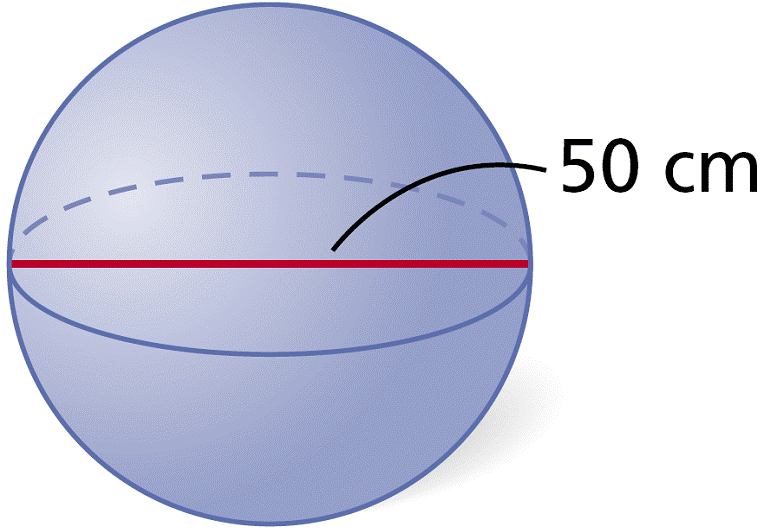 Find the surface area of the sphere.
S = 4r2
Surface area of a sphere
S = 4(25)2
Substitute 25 for r.
S = 2500 cm2
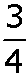 radius multiplied by   :
Notice that                        . If the radius is multiplied by   , the volume is multiplied by      , or     .
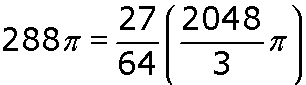 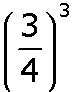 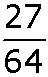 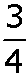 Example 4: Exploring Effects of Changing Dimensions
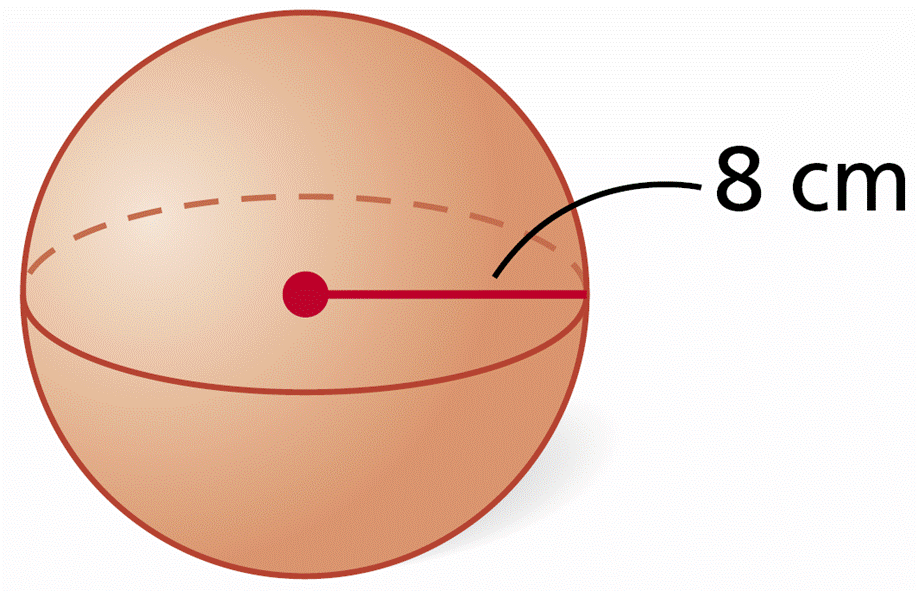 The radius of the sphere is multiplied by    . Describe the effect on the volume.
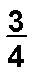 original dimensions:
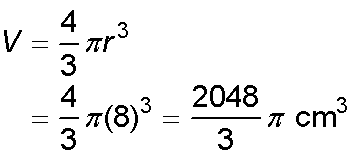 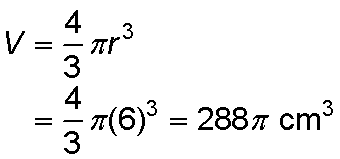 Check It Out! Example 4
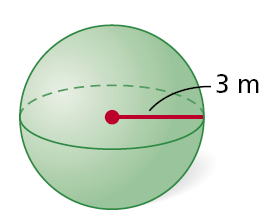 The radius of the sphere is divided by 3. Describe the effect on the surface area.
original dimensions:
dimensions divided by 3:
S = 4r2
S = 4r2
= 4(3)2 = 36 m3
= 4(1)2 = 4 m3
The surface area is divided by 9.
Homework:

Page 87, #20-21
Page, 92, #50